Diersoortverdieping overige zoogdieren
Verzorging
Dit lesblok



Thema verzorging overige zoogdieren
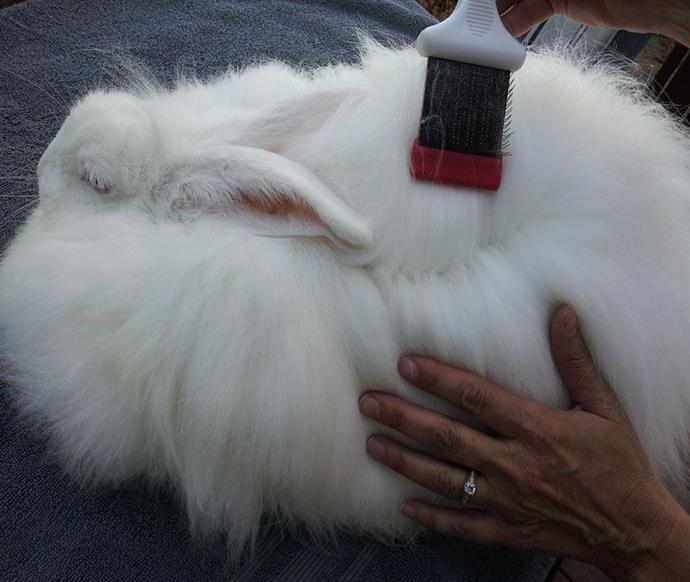 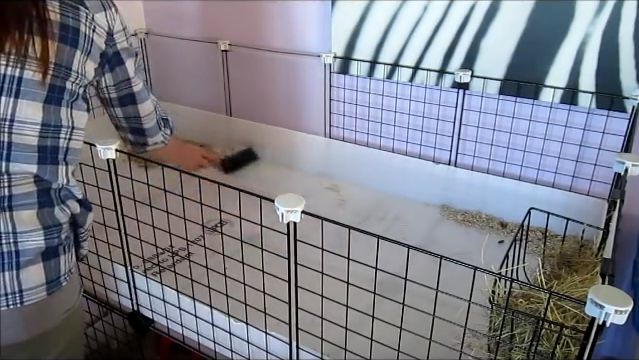 Verzorging?
Verzorging overige zoogdieren in de praktijk

Verzorging in theorie via LICG-pagina’s en Kenniskiem “Diergezondheid bij gezelschapsdieren” hfd. 1, 2, 3 en 6 & Kenniskiem “Huisvesting van gezelschapsdieren” hfd. 4

Opdracht video hanteren, opdracht verzorgingskaarten
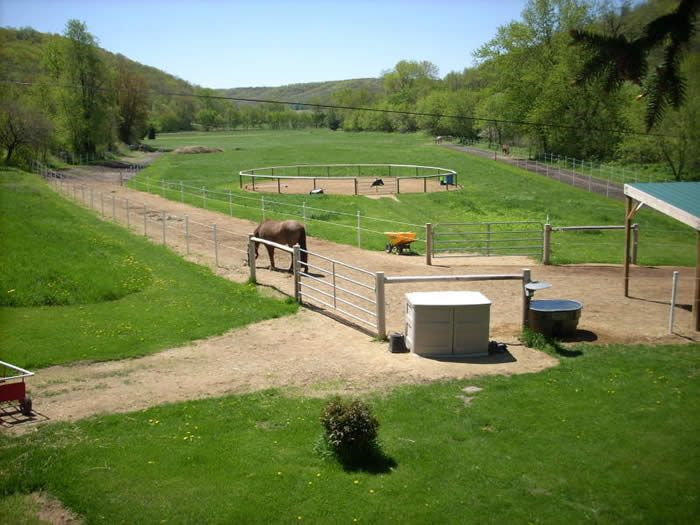 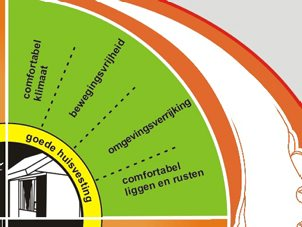 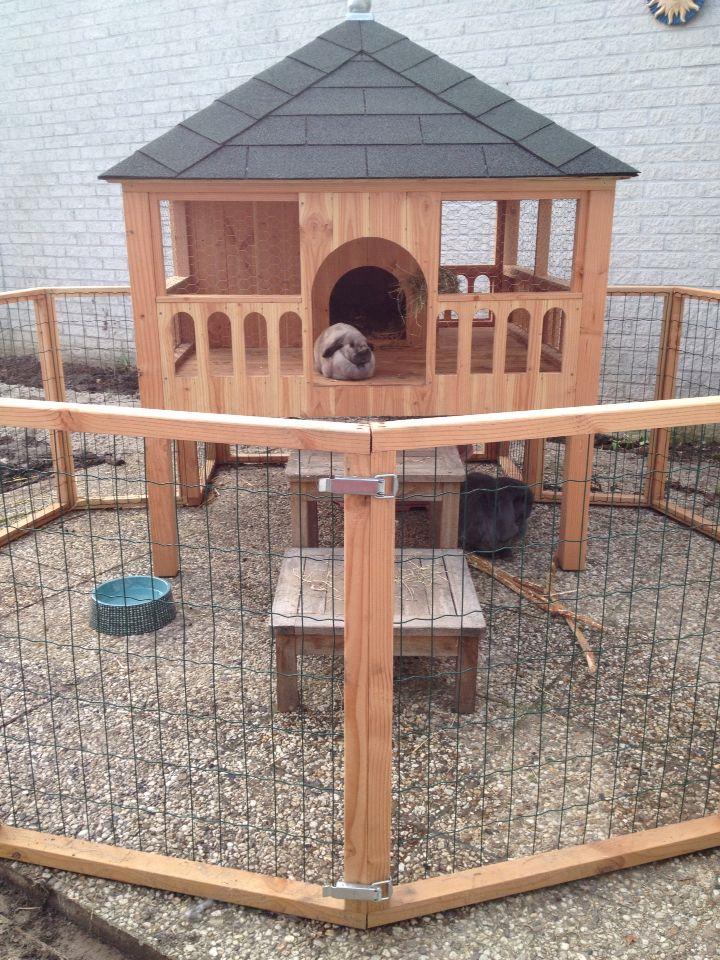 Als Houder van overige zoogdieren heb je kennis over:


Wet- en regelgeving
Invasieve soorten
Huisvesting
Voeding
Voortplanting
Gezondheid
Welzijn en gedrag
DV overige zoogdieren

Wat je moet weten…
 
De houder van overige zoogdieren:


….

….
Waarom dan dit onderwerp?
Kerntaak van een dierverzorger

Juiste verzorging alomvattend want zorgt voor: goede gezondheid, juiste huisvesting, goede voortplanting, goed welzijn, enz.

Veel onkunde door gebrek aan kennis (en vaardigheid): goede voorlichting hierover belangrijk
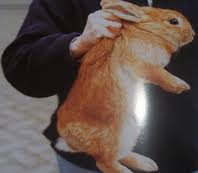 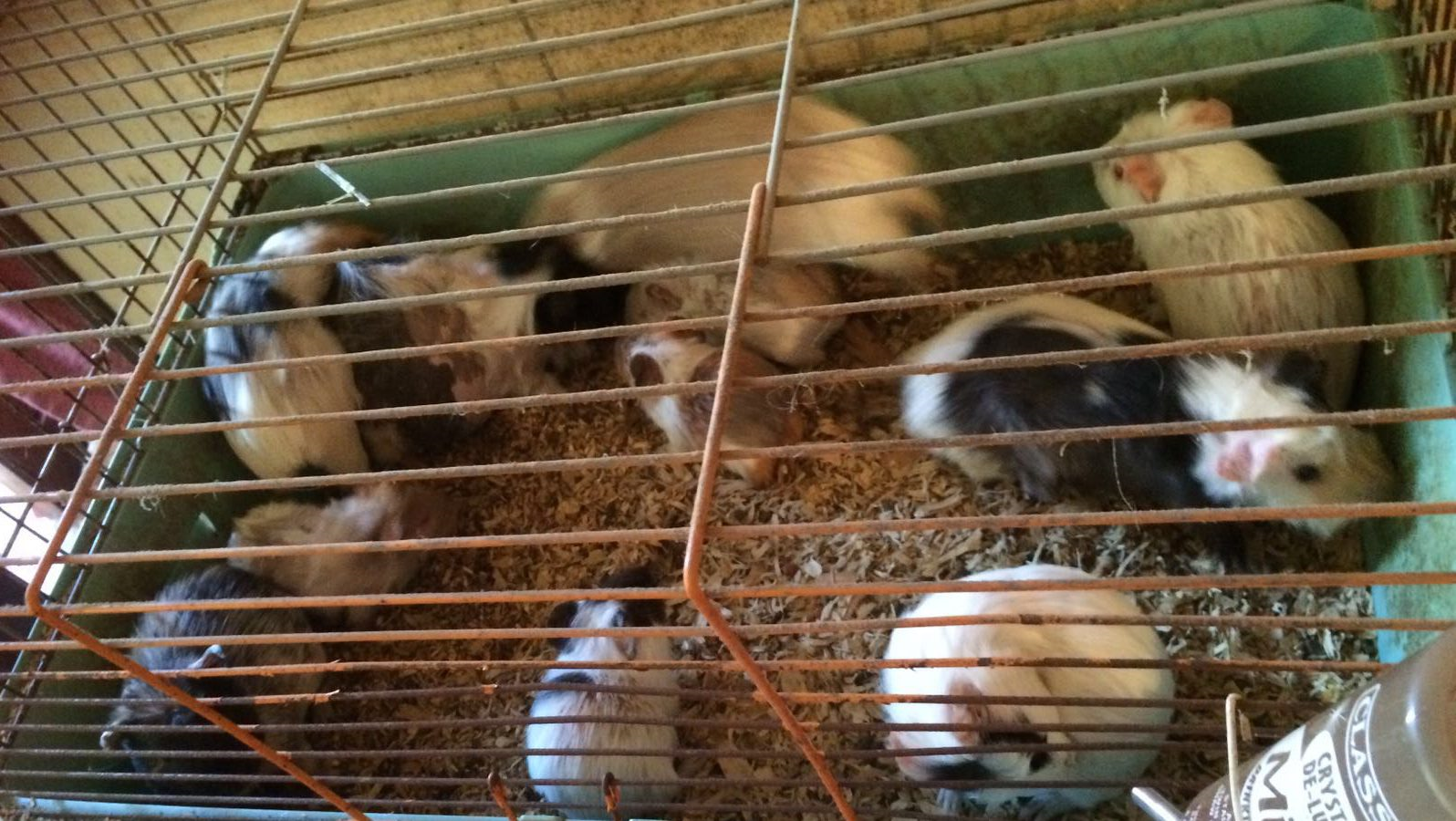 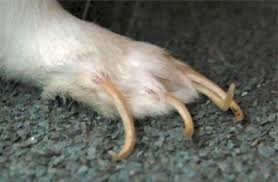 Theorie Verzorging
Hanteren en fixeren

Exterieurverzorging

Transport

Verzorgingsplan

Reinigen en desinfecteren dierverblijf
Hanteren en fixeren
Kenniskiem Diergezondheid bij gezelschapsdieren hfd. 1
Exterieurverzorging
Kenniskiem Diergezondheid bij gezelschapsdieren hfd. 2
Transport
Kenniskiem Diergezondheid bij gezelschapsdieren hfd. 6

Basisregels vervoer:
Zo veilig mogelijk
Zo kort mogelijk
Zo comfortabel mogelijk

Wijze van vervoer:
Konijnen en knaagdieren?
Paard/ezel, hobbyvee?
Exotische zoogdieren?
Verzorgingsplan
Kenniskiem Diergezondheid bij gezelschapsdieren hfd. 3
Reinigen en desinfecteren dierverblijf
Kenniskiem Huisvesting van gezelschapsdieren hfd.4

Wanneer en hoe reinigen?

Wanneer en hoe desinfecteren?
Opdrachten
Opdracht video hanteren

Opdracht verzorgingskaart

Diergroepoverstijgende opdracht, onderdeel verzorging
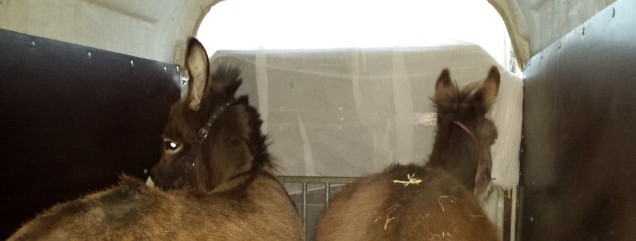 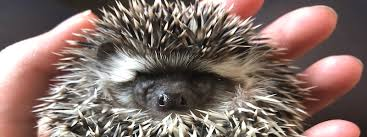 Afsluiting
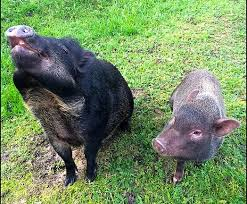 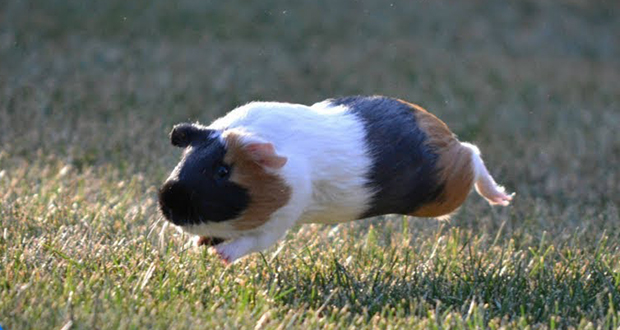